CS1201: Programming Language 2
By:Nouf  Aljaffan
Edited by : Nouf  Almunyif
Classes and objects
2
Object
You can look around you now and see many examples of real-world objects: your cat, your desk, your television set, your bicycle.

These real-world objects share two characteristics: they all have state and they all have behavior

For example, dogs have state (name, color, breed, hungry) and dogs have behavior (barking, fetching).
3
Object
Software objects are modeled after real-world objects in that they, too, have state and behavior.

 A software object maintains its state in variables and implements its behavior with methods. 

 An object combines data and operations on the data into a single unit.
4
CLASSES
The Class is the foundation of C++ support for the OOP (Object-Oriented Programming ).
It is the core of many of its more advanced features.
In C++, the mechanism that allow you to combine data and operations on the data into a single unit is called a class.
 A class is a collection of fixed number of components. The components of a class are called the members of the class.
CLASSES
class definition:
	




 classMembersList consists of variable (attribute) and/or functions (method) declarations .
class  classIdentifier 	//name
	{
		classMembersList
	};
Members Declaration
Each class containing data members and member functions
Data :
If a member of a class is a variable
It is declared like any other variable
You cannot initialize a variable when you declare it
functions:
If a member of a class is a function
Only  Function prototype is listed.
Or, the  body of a member function is defined inside a class declaration, it is declared inline.
CLASSES
class  	car //name
	{
	string color ;
	String model;
	Double price ;
Void print (){
Cout <<“ the car information “<< color <<model<< price<< endl;)
	};
classMembersList consists of variable (attribute) and/or functions (method) declarations .
8
Cont. Classes
Members of a class are classified into one of three categories: 
Private (default) : not accessible outside the class.
Protected: not accessible outside the class.
Public: accessible outside the class.
Note: 
The keyword of category name  is followed by colon (:) .
In the definition of a class, you cannot initialize a variable when you declare it.
 In C++, a class is a definition. No memory is allocated for the class itself; memory is allocated for the class objects (class instances) when you declare them.
Header
Body
Define a Class Type
class Rectangle
{
	private:
	   float width;
	   float length;
	public:
	   void setWidth(float w);
	   void setLength(float  l);
	   float calcArea();
};
class class_name 
	{ 
		permission_label: 
		       member; 

		permission_label: 
		       member; 
		... 
	};
Data Members
Member Functions
Accessing Class Members
Operators to access class members
Dot member selection operator (.)
Object
Reference to object

Example:
Rectangle r;
r.setWidth(3);
11
Example
Void main( )‏
{  Cat MyCat;
  MyCat.setAge(3);
  MyCat.setWeight(2);
  MyCat.gender=“m”
  cout << "My cat\‘ s age is " << MyCat.getAge();
  cout << " and weighs " << MyCat.getWeight() << " kg\n“ ;
  cout << “and its gender “ << MyCat.gender;
	}
#include <iostream>
using namespace std;
class Cat {
 private:
  	int age;			
	int weight;
  public:
	Char gender;
	void setAge (int yrs) { age = yrs; }
	void setWeight (int kgs) { weight = kgs; }
	int getAge() { return age; }	
	int getWeight() { return weight; }  
 };
class Service {
 private:
 int memberTwo;
 void doTwo() {……}
public:
int memberOne;
void doOne() {…….}};
…
Service obj;
obj.memberOne = 10;
obj.memberTwo = 20;
obj.doOne();
obj.doTwo();
…
Accessibility Example1
Main Program
Service Class
[Speaker Notes: This is a simple example of public and private modifiers. See how the client can access the public data member and method.]
Accessibility Example2
#include <iostream>
#include <string>
using namespace std;
class Course {
	// Data Member   
public:
	string studentName;
	string courseCode ;
};
void main() {     
Course course1, course2;
// assign values to course1
course1.courseCode= "CSC1201";
course1.studentName= "Muna AlKebir";
//assign values to course2  
course2.courseCode= "csc1301";
course2.studentName= "Salwa AlAmri";
cout<< course1.studentName << " has the course "<<course1.courseCode<< endl;                            
cout<<course2.studentName << " has the course "<<course2.courseCode<< endl; 
}
Accessibility Example 3
#include <iostream>
#include <string>
using namespace std;
class Course {  
  	private:
 	string studentName;
	string courseCode ;};
void main() {     
         Course course1, course2;
//assign values to course1
 	
	course1.courseCode= “CSC1201“;
       	course1.studentName= “Muna AlKebir“;

//assign values to course2 
       	
	course2.courseCode= “CSC1301“;
       	course2.studentName= “Salwa AlAmri“;
	
cout<<course1.studentName << " has the course “<<course1.courseCode<<endl;                            

cout<<course2.studentName << " has the course “<< course2.courseCode<<endl; 
   
}
Constructors Vs. Destructor
Constructor
Destructor
Constructors guarantee that the member variables are initialized when an object is declared.
 Constructors automatically execute when a class object enters its scope.
 The name of a constructor is the same as the name of the class.
 A class can have more than one constructor.
 A constructor without parameters is called the default constructor.
Destructor automatically execute when a class object goes out of scope.

The name of a destructor is the tilde (~), followed by the class name (no spaces in between).
 A class can have only one destructor.
The destructor has no parameters.
Constructors and Destructor are functions without any type.  As a result, they cannot be called like other functions.
Note : A function can return a value of type class.
Example # 1
16
#include <iostream>
using namespace std;
class Circle {
private:
float radius;
public:  //prototype only !
// constructors
Circle(){radius=0;}
Circle(float r){ setRadius(r); }
// destructor
~Circle(){cout<<" ending object...\n"; }

void setRadius(float r){
 if ( r >=0.0)‏
radius=r;
 else
 radius=0.0;
}
float getRadius(){return radius; }
float area(){return 3.14*radius*radius;}
float perimeter(){return 2 * 3.14 * radius;}
};
Example # 1
int main()‏{
 float x;
cout<<" Enter the radius of the circle: ";
	cin>>x;
	Circle C1(x); 
cout<<"\n the area of the circle is: "<<C1.area()<<endl;
cout<<" and the perimeter is:"<<C1.perimeter()<<endl;

	return 0;
}
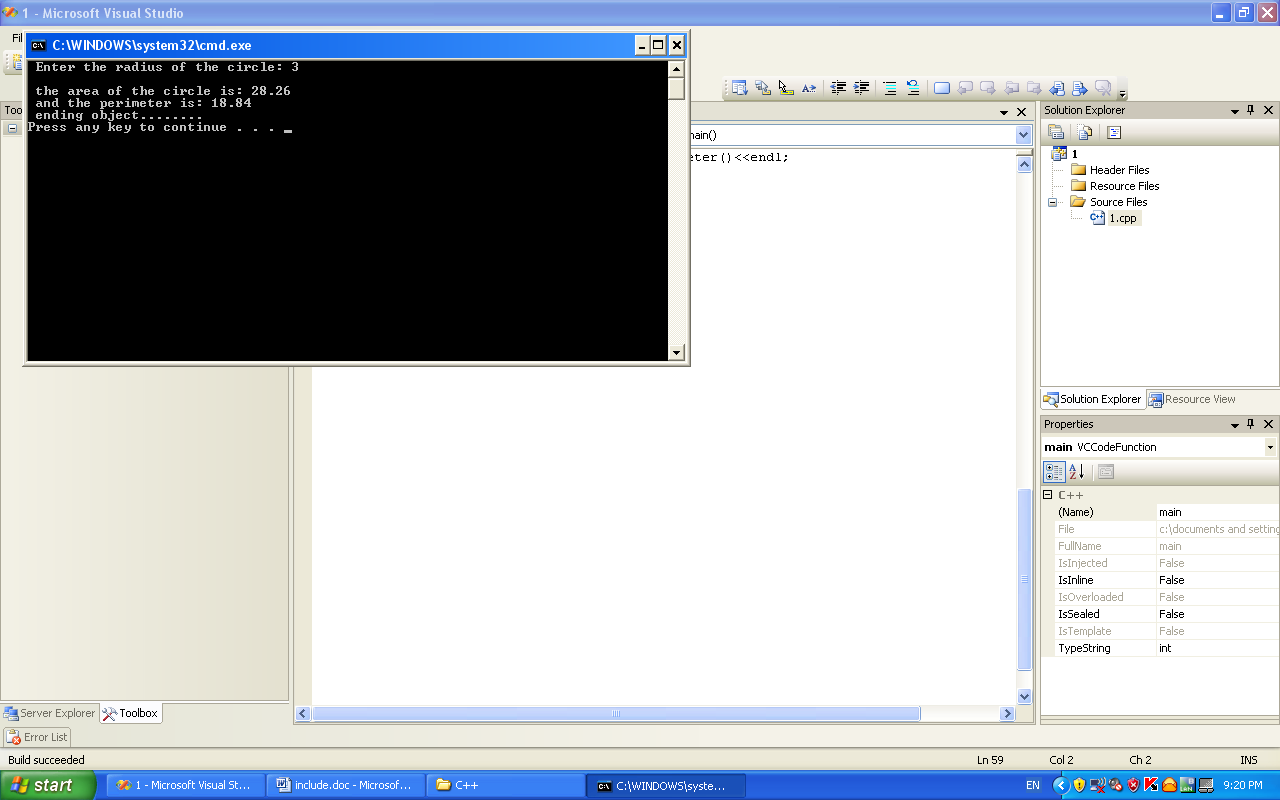 Implementing class Functions
There are two ways:

Member functions defined outside class:
Using Binary scope resolution operator (::)
ReturnType ClassName::MemberFunctionName( ){..}

Member functions defined inside class
When the body of a member function is defined inside a class declaration, it is declared inline.
Example #1
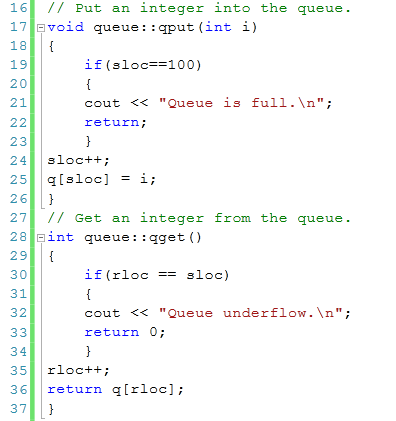 Output
Example
Example
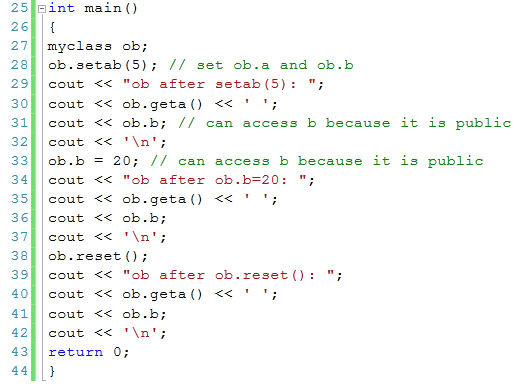 Example
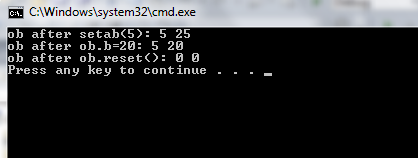 Example
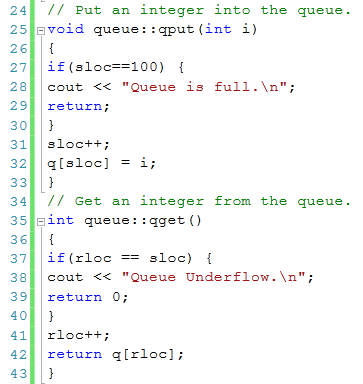 Output:
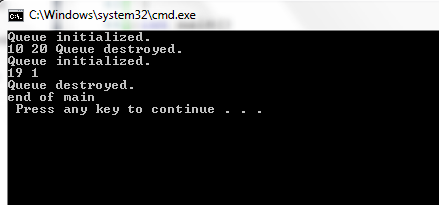